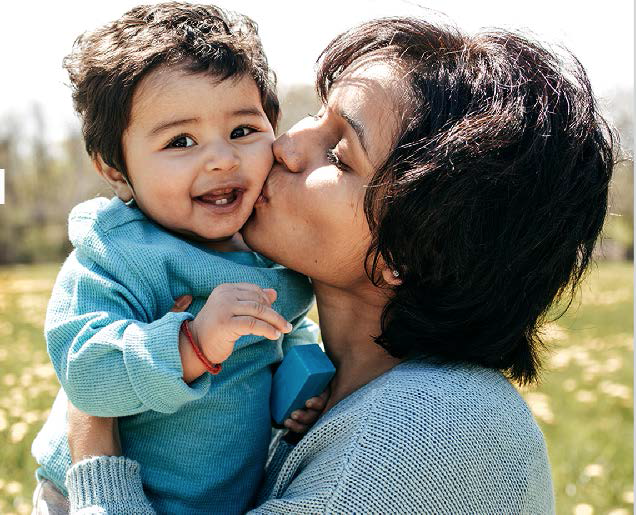 Parenting Under Stress:What Young Children Need              to ThriveIn Dangerous and UncertainTimes
Alicia F. Lieberman, PhD
University of California San Francisco
Wonder!
The joy of discovery

Discovering the world
Locomotion!
Words!
“I can do, therefore I am”
     
 Discovering the other
Attachment: Secure base
Theory of Mind
Social expectations
Good and bad

  Discovering the self
Exploring the body
Self-recognition
Naming feelings
Gender awareness
Normative Anxieties:Early Origins of Lifelong Internal Stress
Fear of separation
8-24 months

Fear of losing love
      18-36 months

Fear of body damage
      12-36 months

Fear of being bad: Origins of a moral conscience  
      36 months -5 years
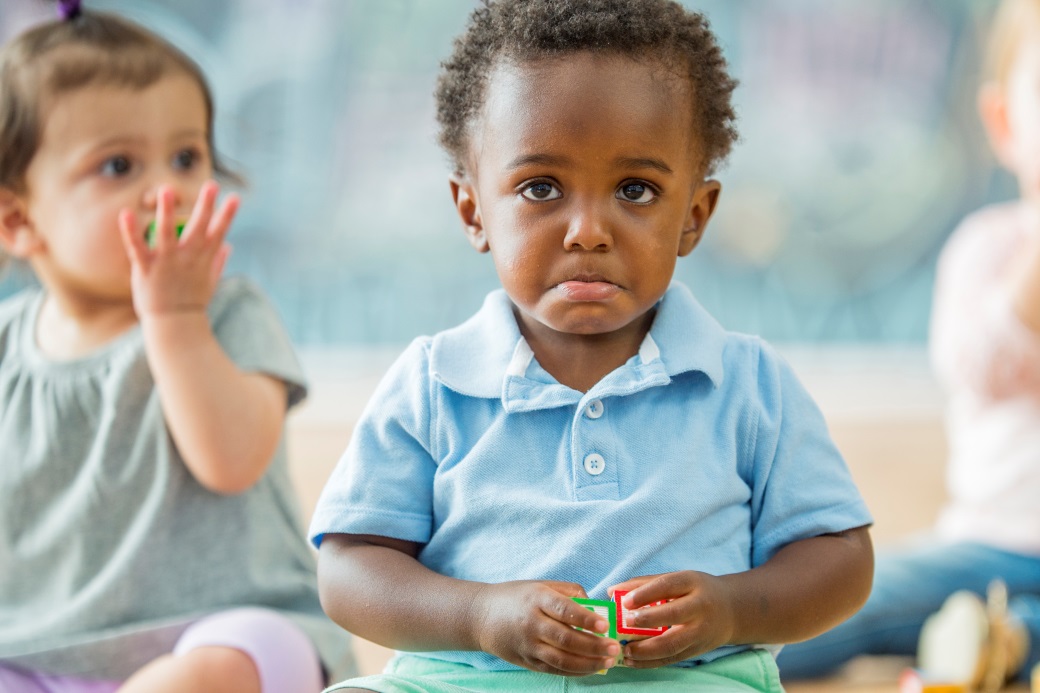 Normative Parental Functions
Protection from danger
Caregiving
Socialization
Reality testing
Giving the child a sense that life is valuable and meaningful

Cultural differences in values and expectations
Each of these functions is vulnerable to stress and trauma
4
Reality Matters:Impact of Stress and Trauma
The first 3 years are the most dangerous in the child’s life:
Accidental injury
Interpersonal violence

Danger confirms anxiety:
“I will be left; I will be hurt;I can’t be loved; I am bad”

Fear is an adaptive response:
Freeze, fight, flight
COVID-19 and Sheltering-in-Place:Adjusting to New Stresses
Fear of known danger: Illness and death
Uncertainty generates anxiety: 
What will happen if…?  
Breakdown of the social contract
Heightened inequities
 Low-income and minorities are disproportionately affected 
Financial repercussions
From lower income to urgent need
Sheltering-In-Place: 
Physical constraints
Increased expectations amidst higher need
No safety valve
Risk as a Continuum from Stress to Trauma:Where do COVID-19 and Sheltering in Place Belong?
Normative, 
Developmentally Appropriate Stress
Situationally appropriate, Manageable-to-Dysregulated Stress
Traumatic Stress
Mental Health Providers New Roles: 
Trauma and Resiliency-informed Tele-health
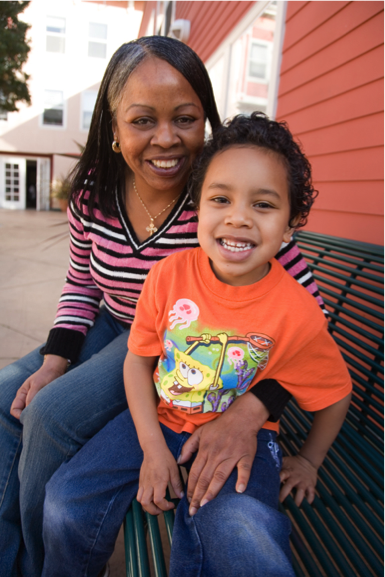 Help protect children and caregivers from the physical and psychological health impacts of COVID-related stress
Telehealth sessions can foster therapeutic closeness

Show interest in immediate safety

Validate feelings as legitimate responses
Help move from dysregulated/traumatic stress to adaptive, manageable situational stress
Foster continued safety, developmental momentum, socialization goals
Photo by Lynnly Labovitz; 
used with artist and patient permission
Creating A Secure Base:Pillars of a Therapeutic Attitude
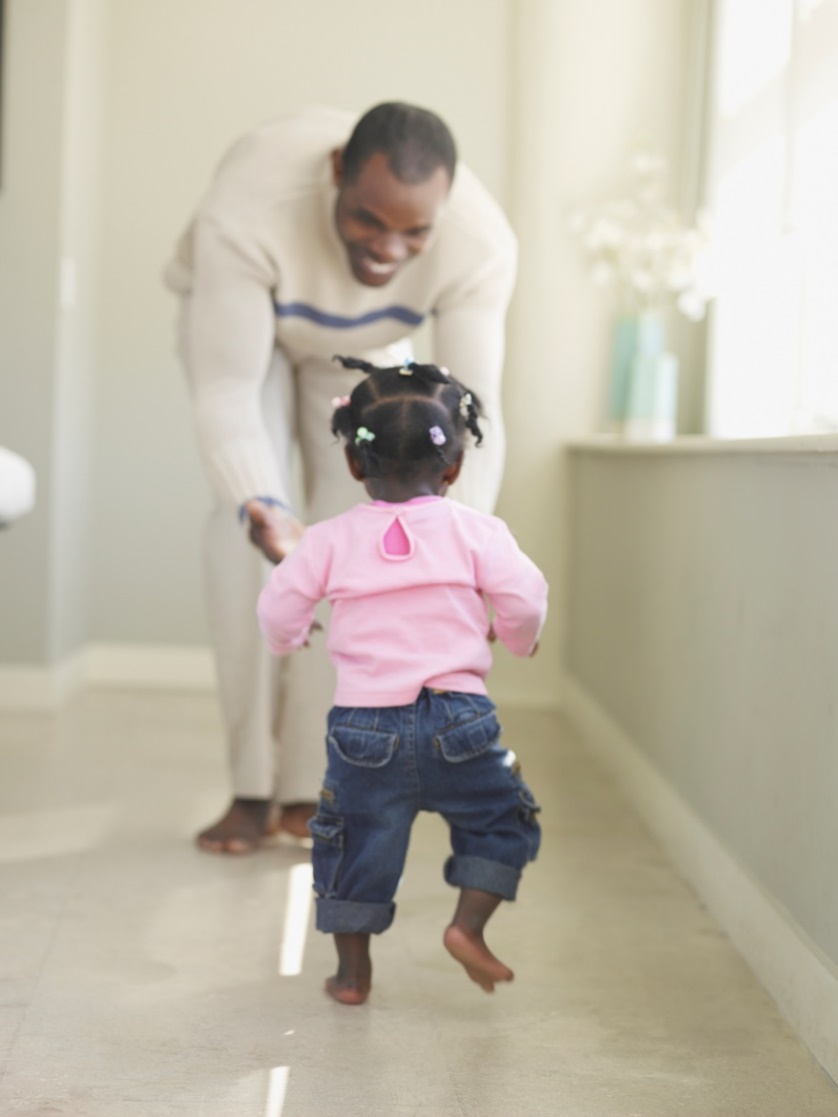 Authentic connection over fear, protection and hope is the most important therapeutic intervention we can offer right now

Legitimizing fear as a primary motivation that fosters survival

Attachment: Protection and safety are the foundation of healthy love for children and adults

 “Being with” in empathic problem solving with problems of living and emotional
Assessing Traumatic Experiences: Objective Danger And Coping Resources
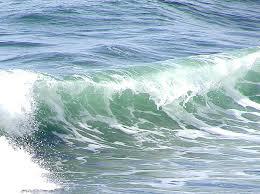 Linking Reality, Emotions, and Behavior:“The past is never dead. It’s not even past.”
- William Faulkner
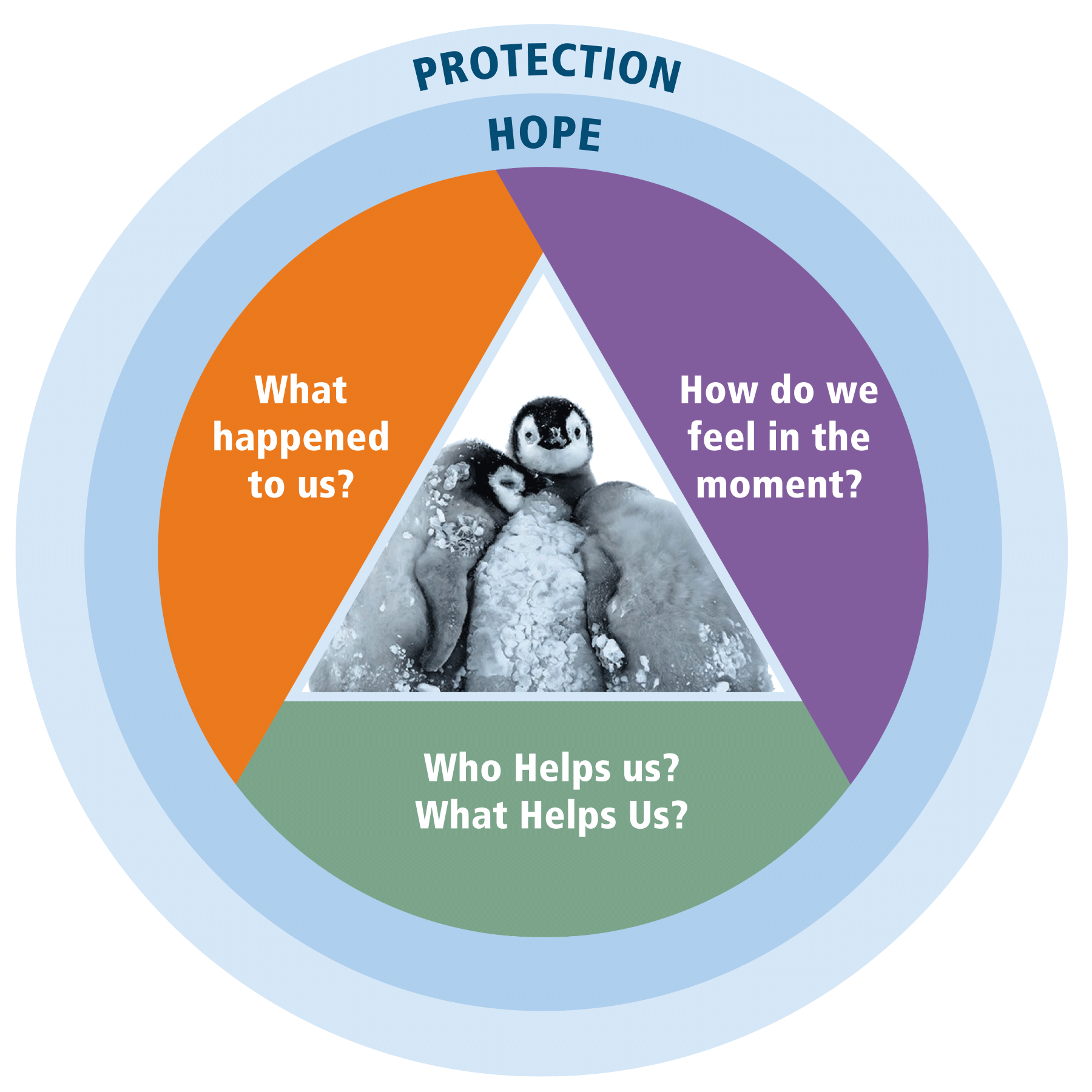 Giving Meaning To Behavior
Developmental framework
Lens of normative themes and competencies
Lens of normative anxieties

Individual characteristics
               
Environmental framework
Cultural childrearing values and practices
Family relationships, attachment quality
Adversity/trauma  vs. Protective resources
Historical experiences/Historical trauma
Changes In Parent-Child Relationship In the Context of Chronic Stress
Impaired affect regulation

New negative attributions
Changes to mental representations
Traumatic expectations

Parent and child may become traumatic reminders for one another
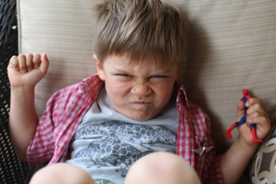 Young Children’s “Out Of Control” Behaviors May Be Signs Of Traumatic Stress
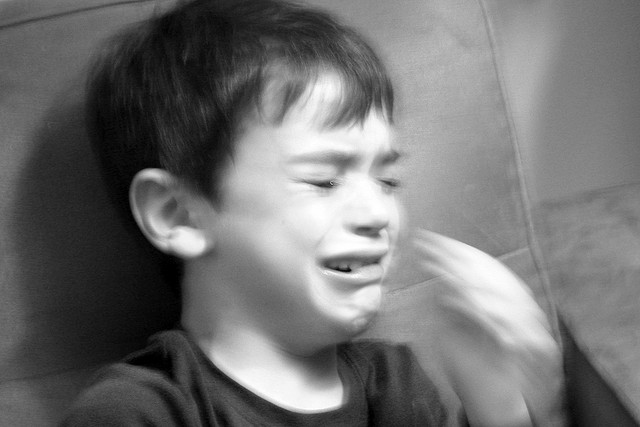 [Speaker Notes: Add tantrum photo]
What Does Speaking the Unspeakable Mean?
Creating a safe, respectful space to address painful events that are consciously remembered and acknowledged as real by the child, caregiver, and others

Exploring possible causal connections between the painful event and presenting symptoms

Being attuned to the child’s and parent’s rhythm as they explore these links

Telehealth sessions offer a remarkably intimate glimpse into the family

Parent and child may show and reveal unexpected aspects of their lives
Building a Partnership
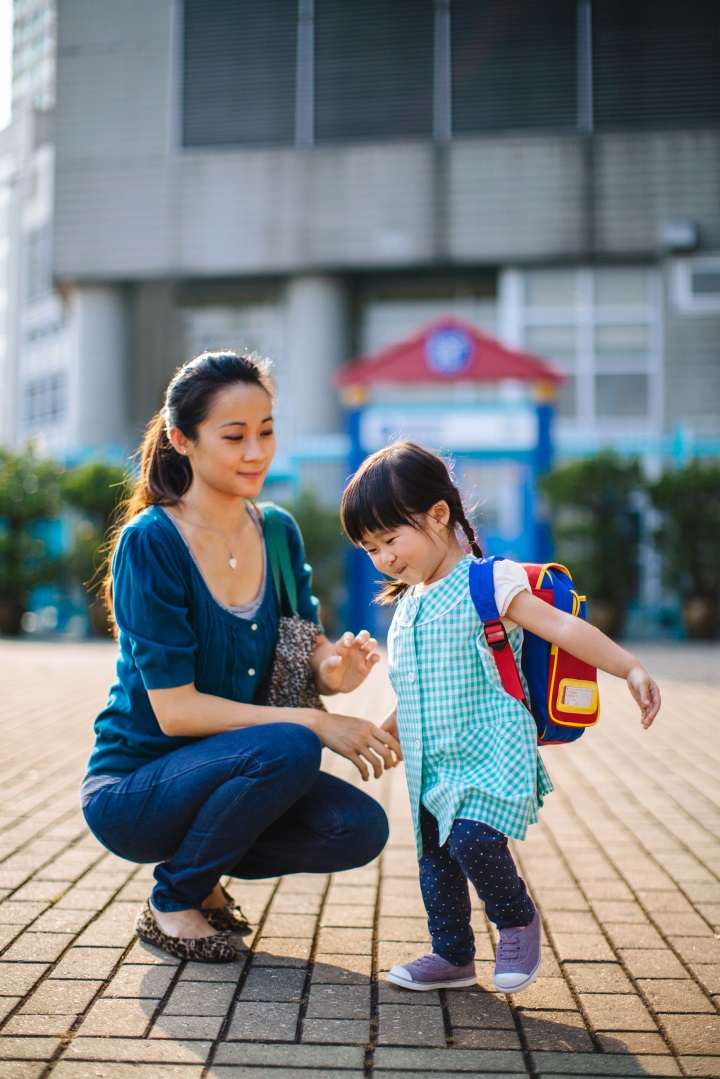 Translating the discrepancies in child’s and parents’ experiences 

Keeping “what happened” in mind

Coping with incompatible agendas

Negotiating disagreements

Parent as supportive socializer
The Importance of Repair
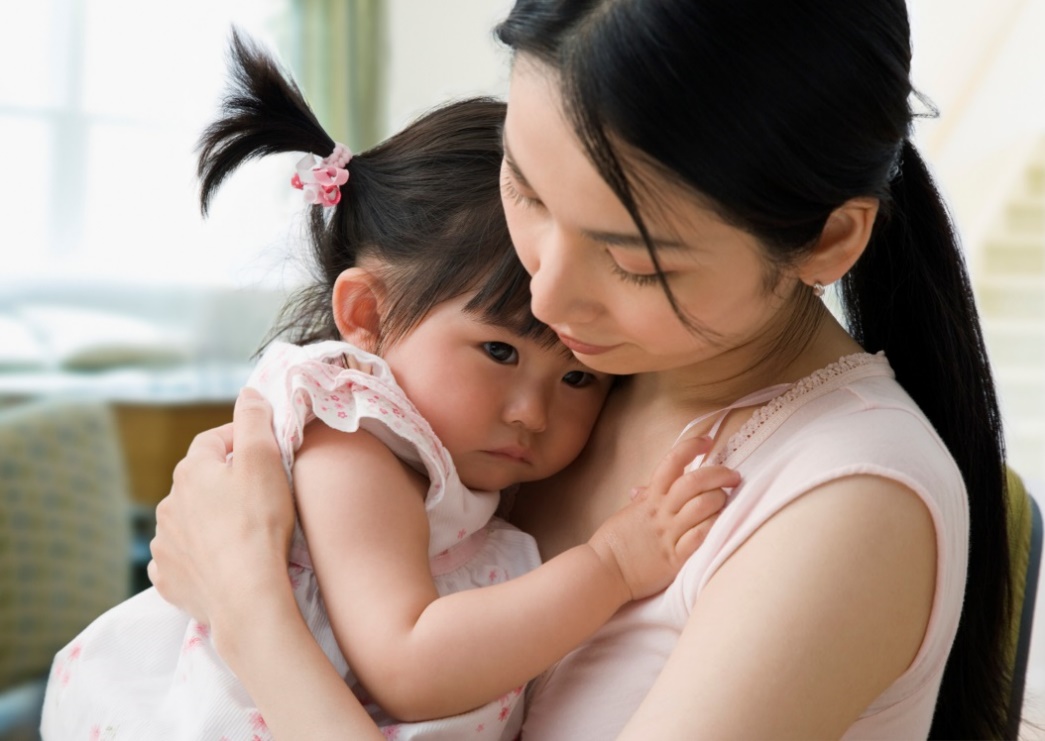 From secure base to reciprocity: “What one person can do, another person cannot do” 

When words are not enough

Making up after a fight
Caring for Ourselves
Chronic collective danger increases the risk of vicarious trauma and burnout

Essential to take small breaks to prevent the accumulation of stress

60-90 seconds may be suffice, repeated throughout the day

Notice the dysregulated feeling and give a name to it

Engage in a self-care activity that engages your kindness